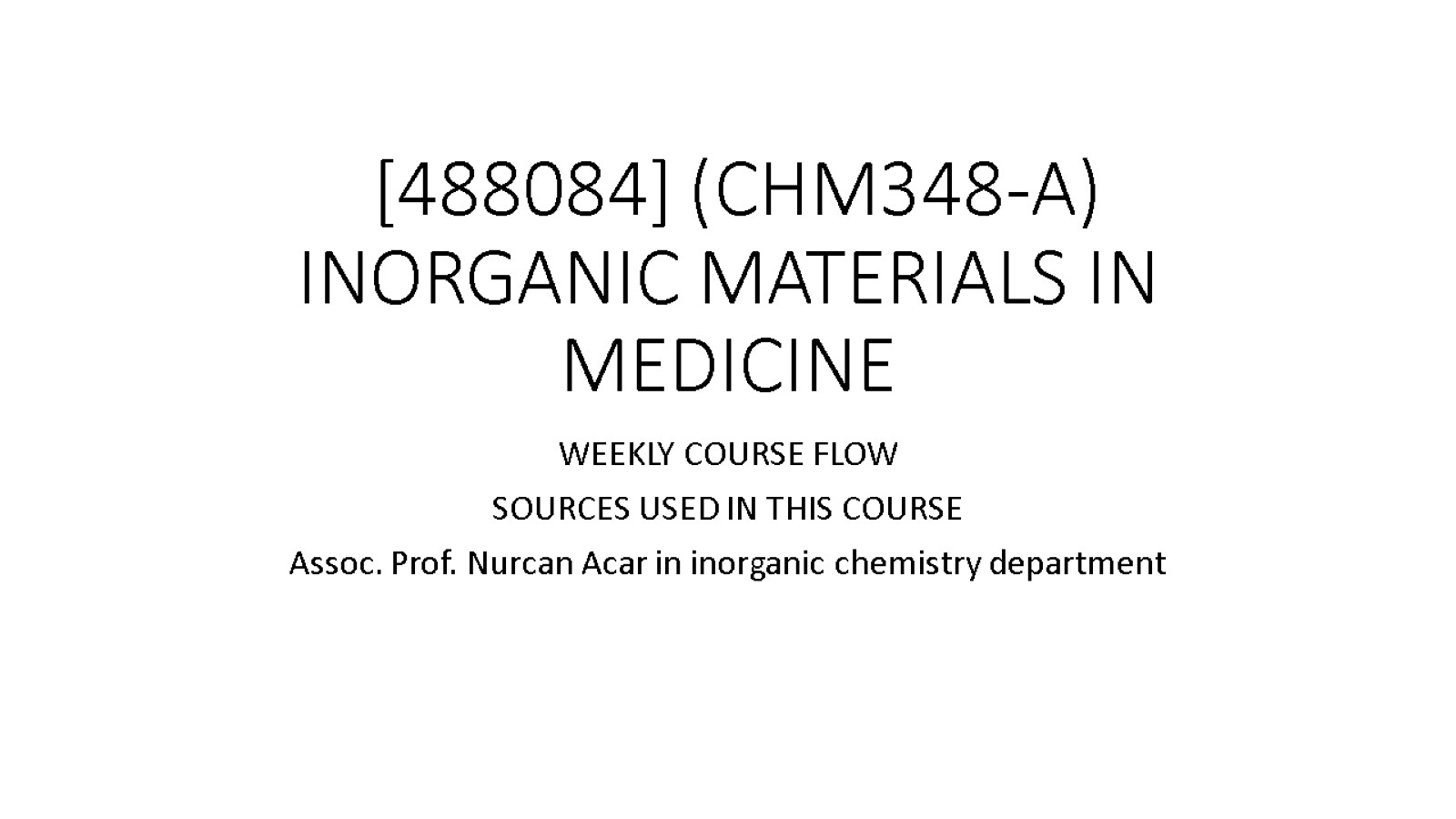 [488084] (CHM348-A) INORGANIC MATERIALS IN MEDICINE
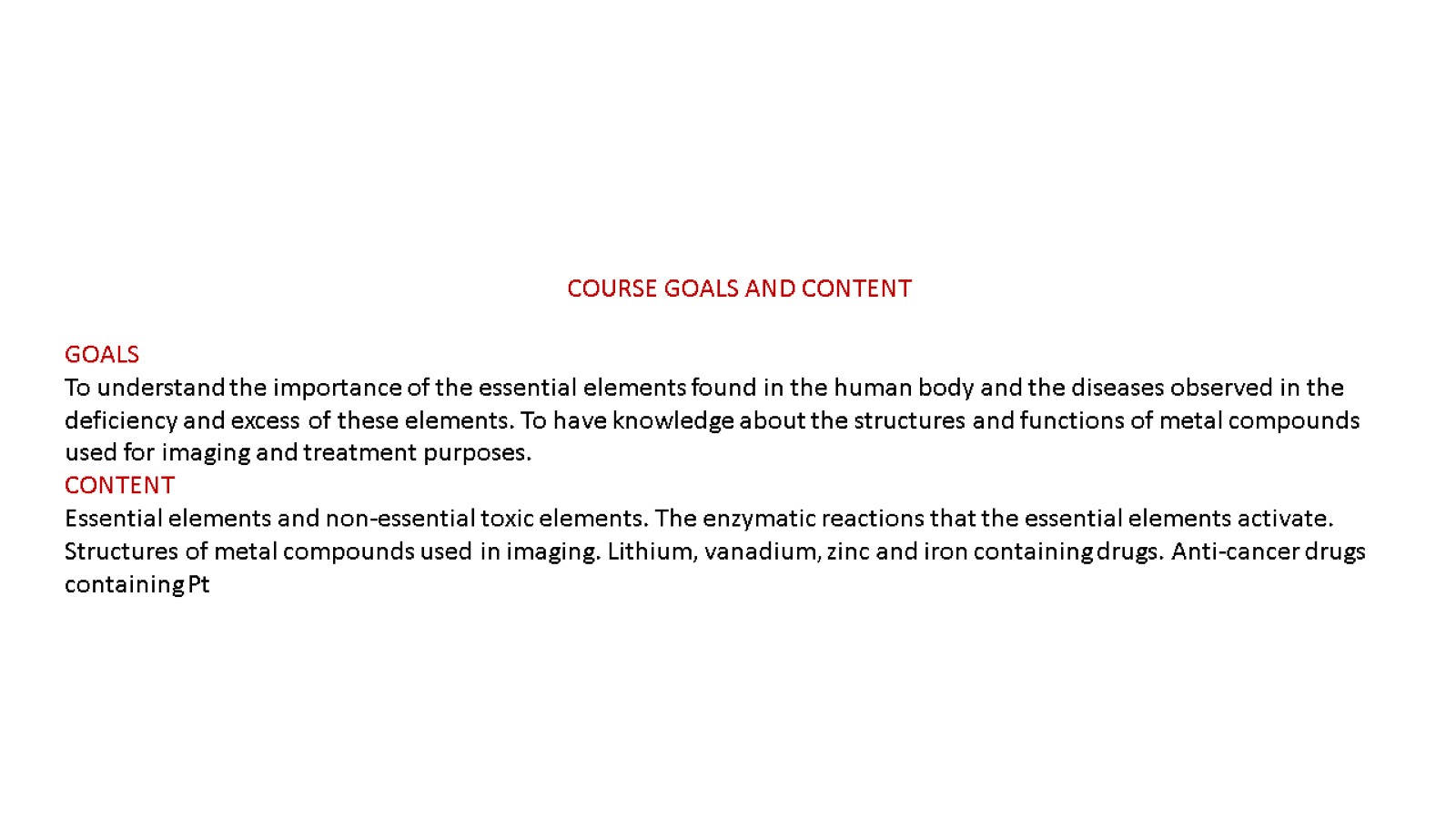 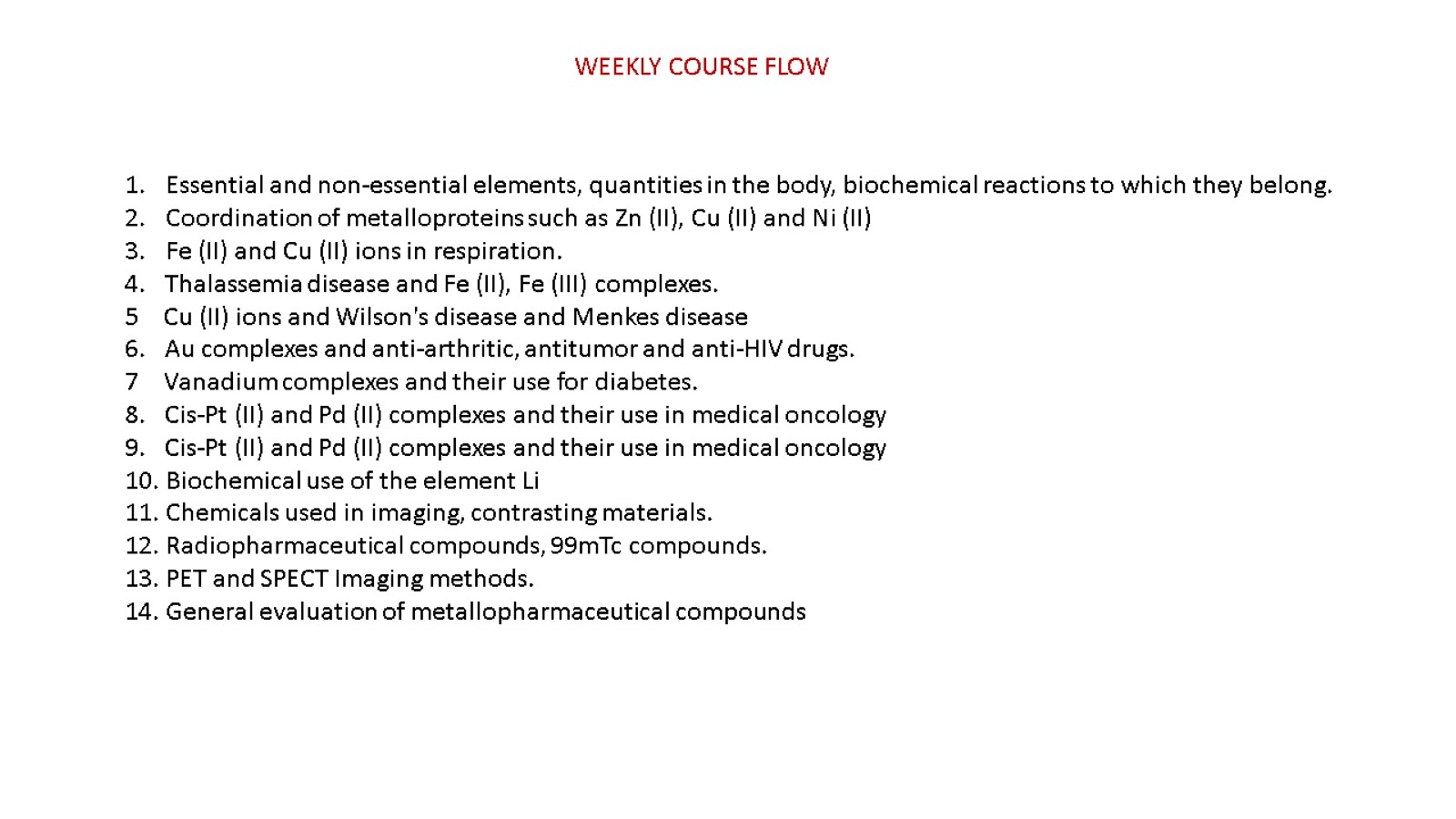 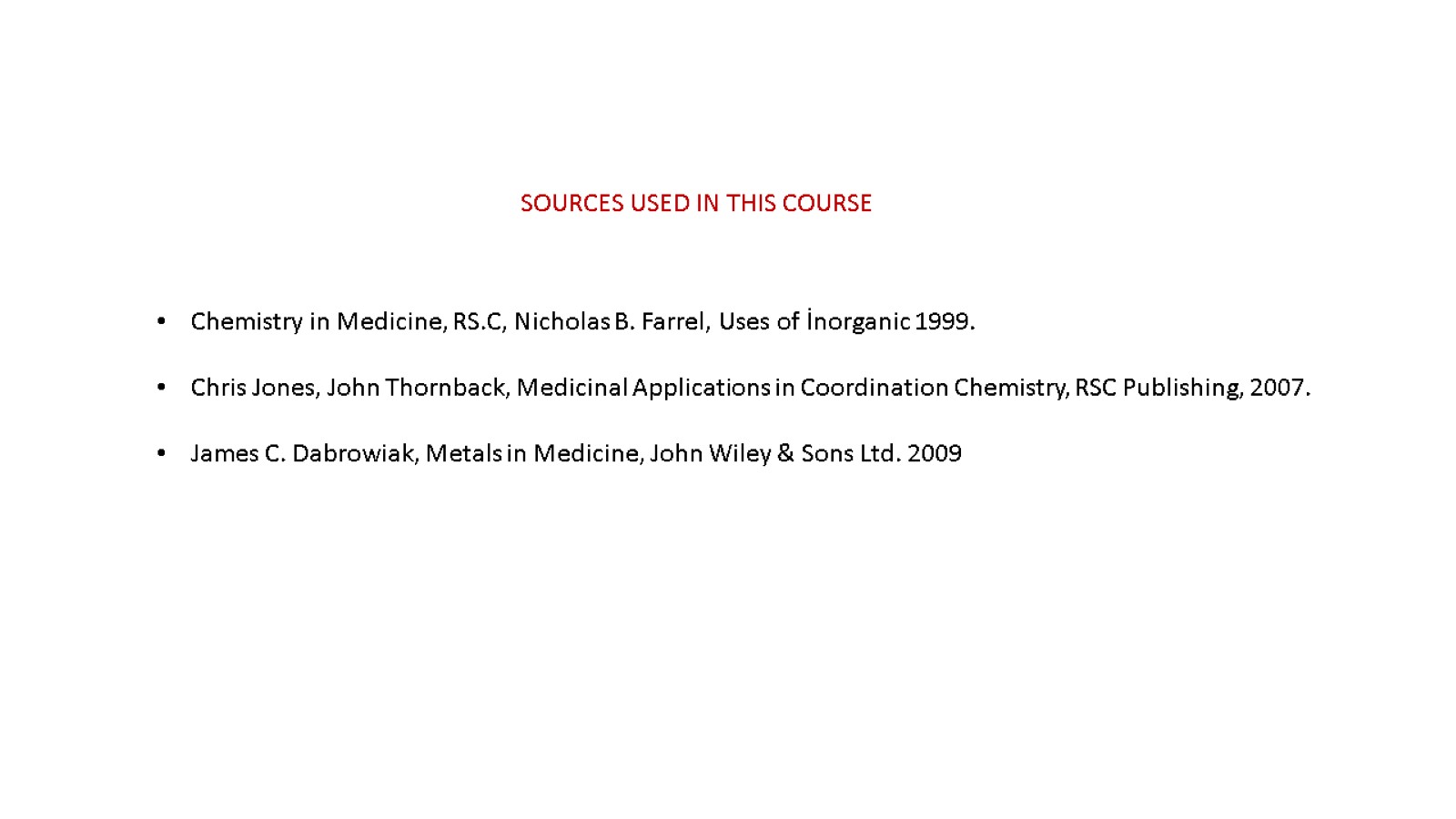 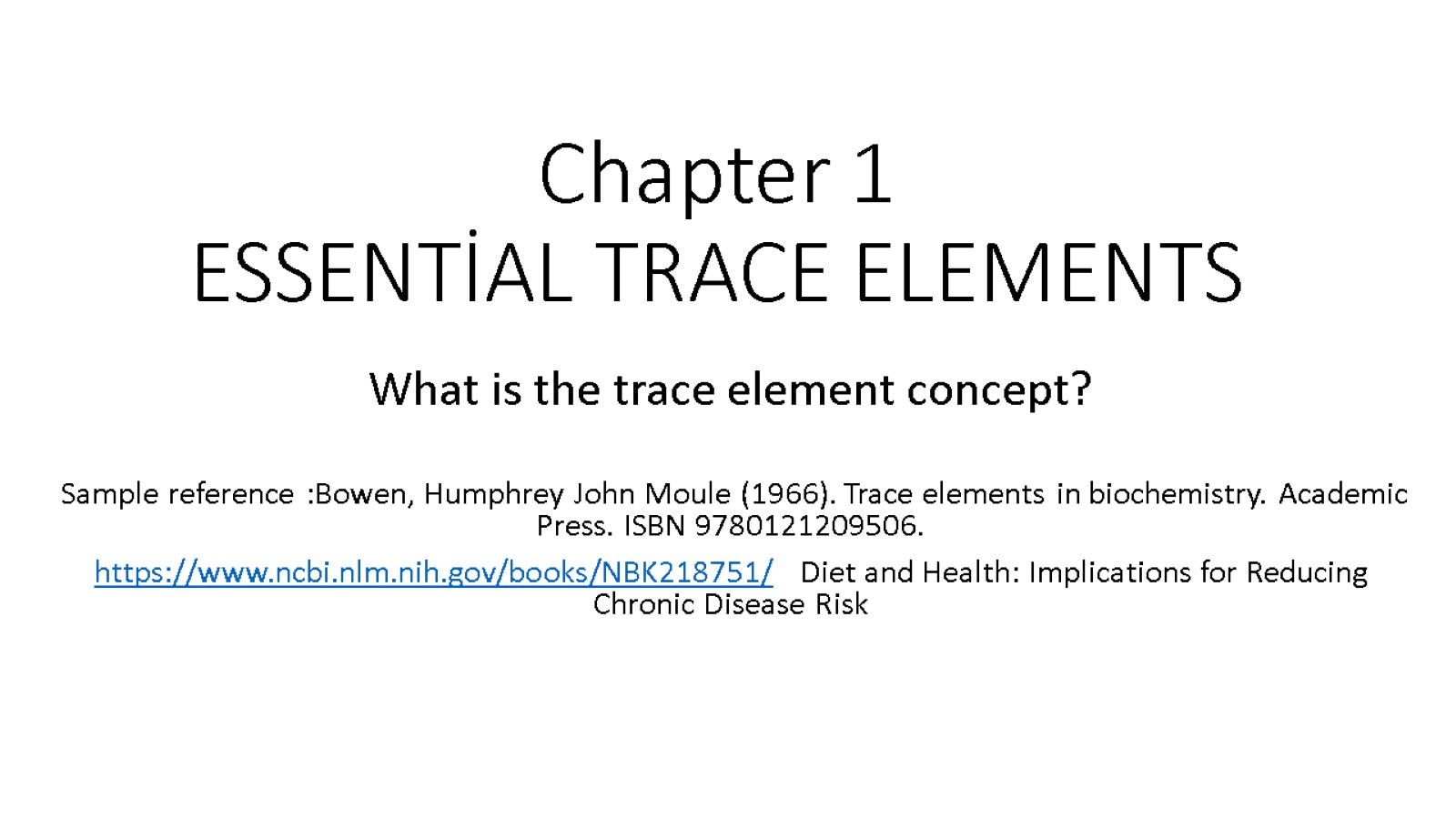 Chapter 1ESSENTİAL TRACE ELEMENTS
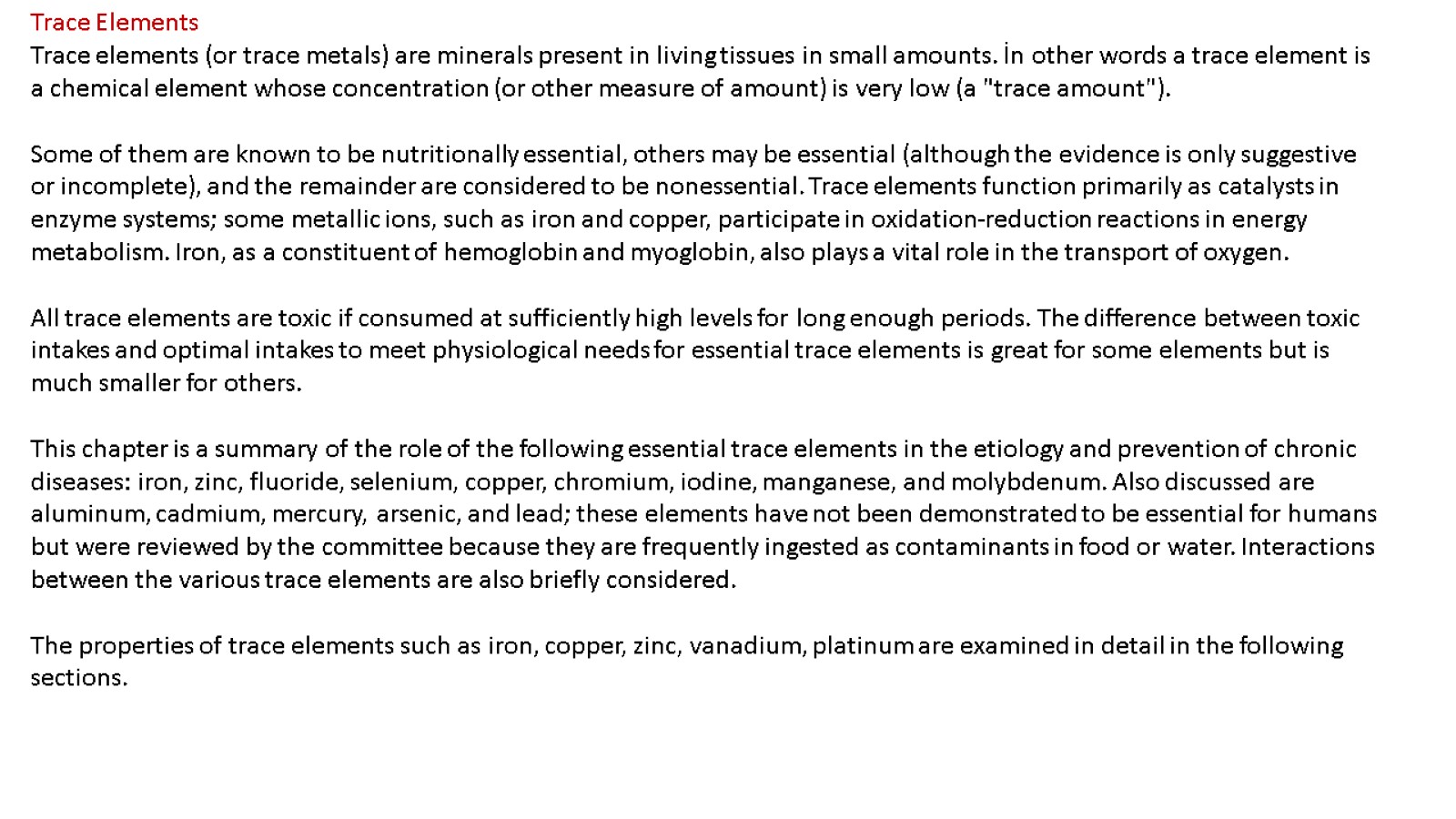 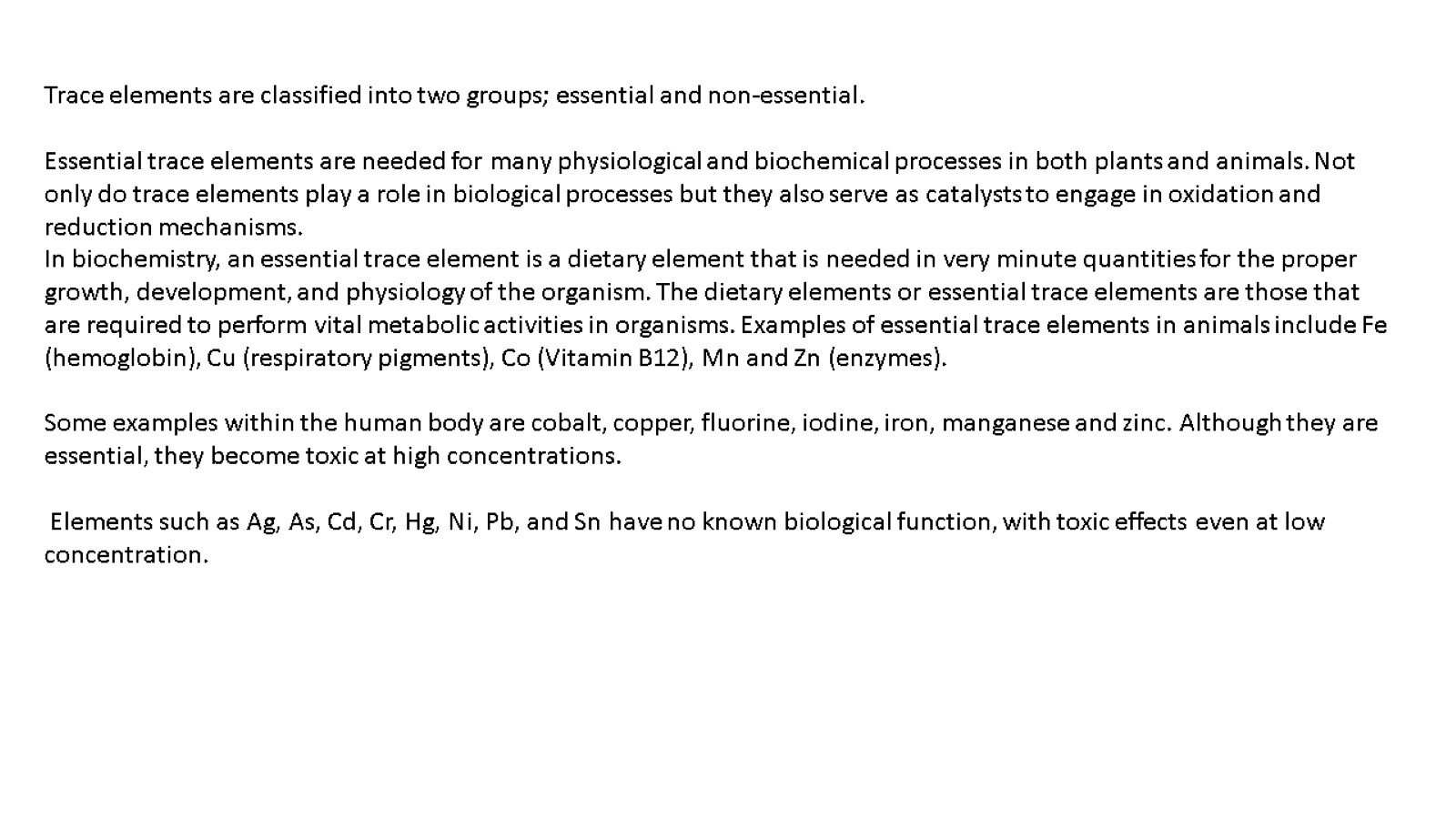 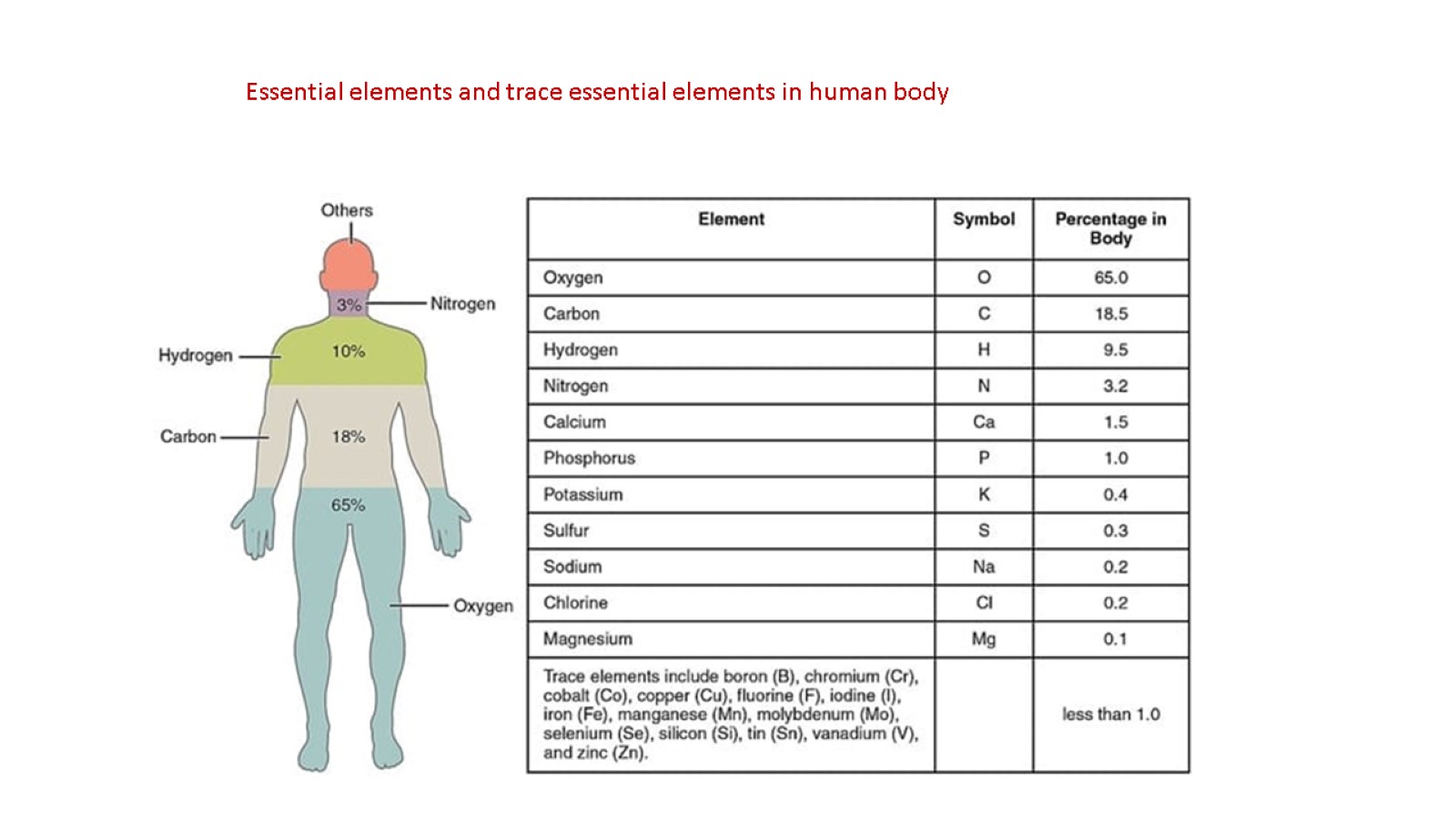 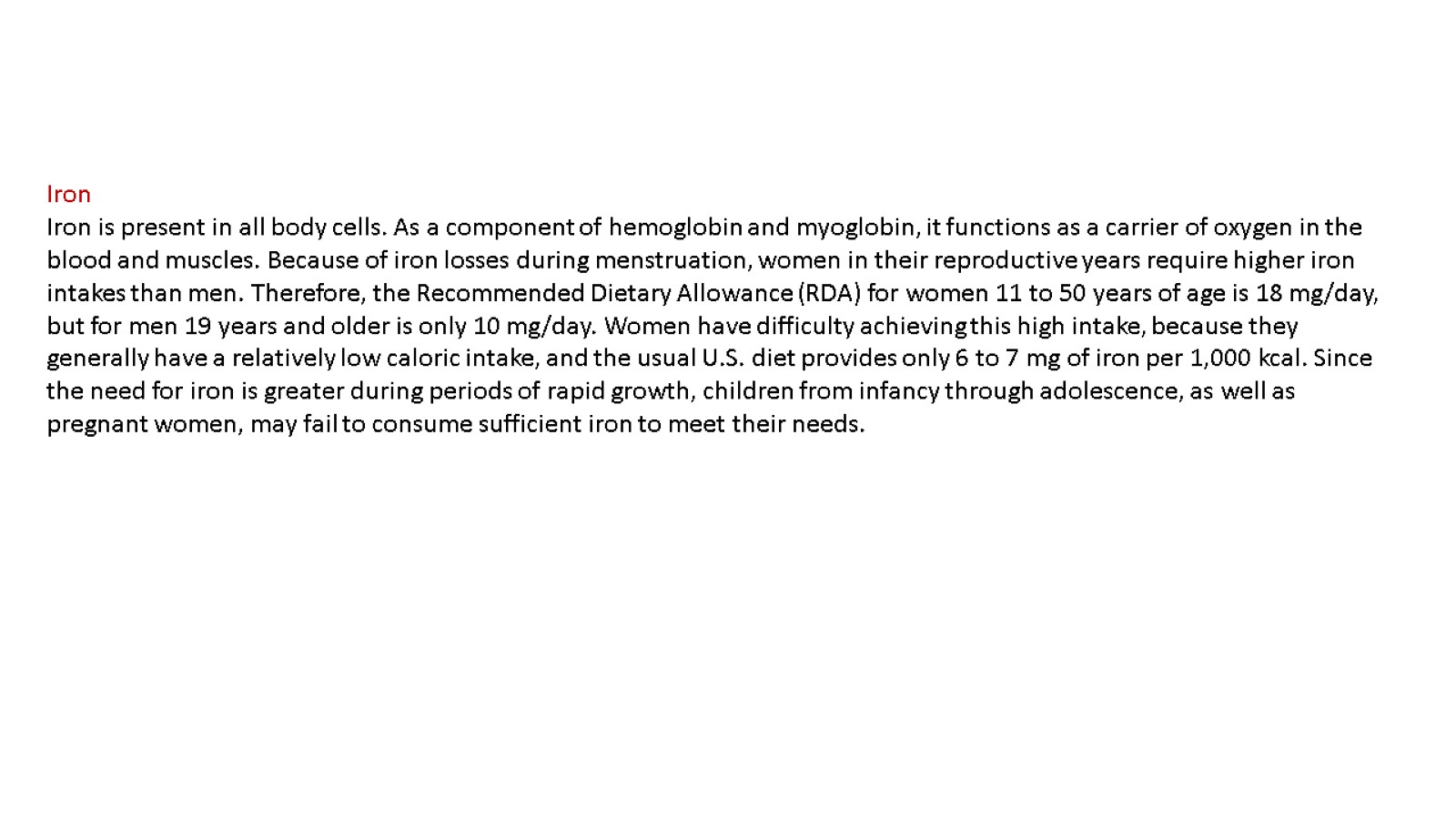 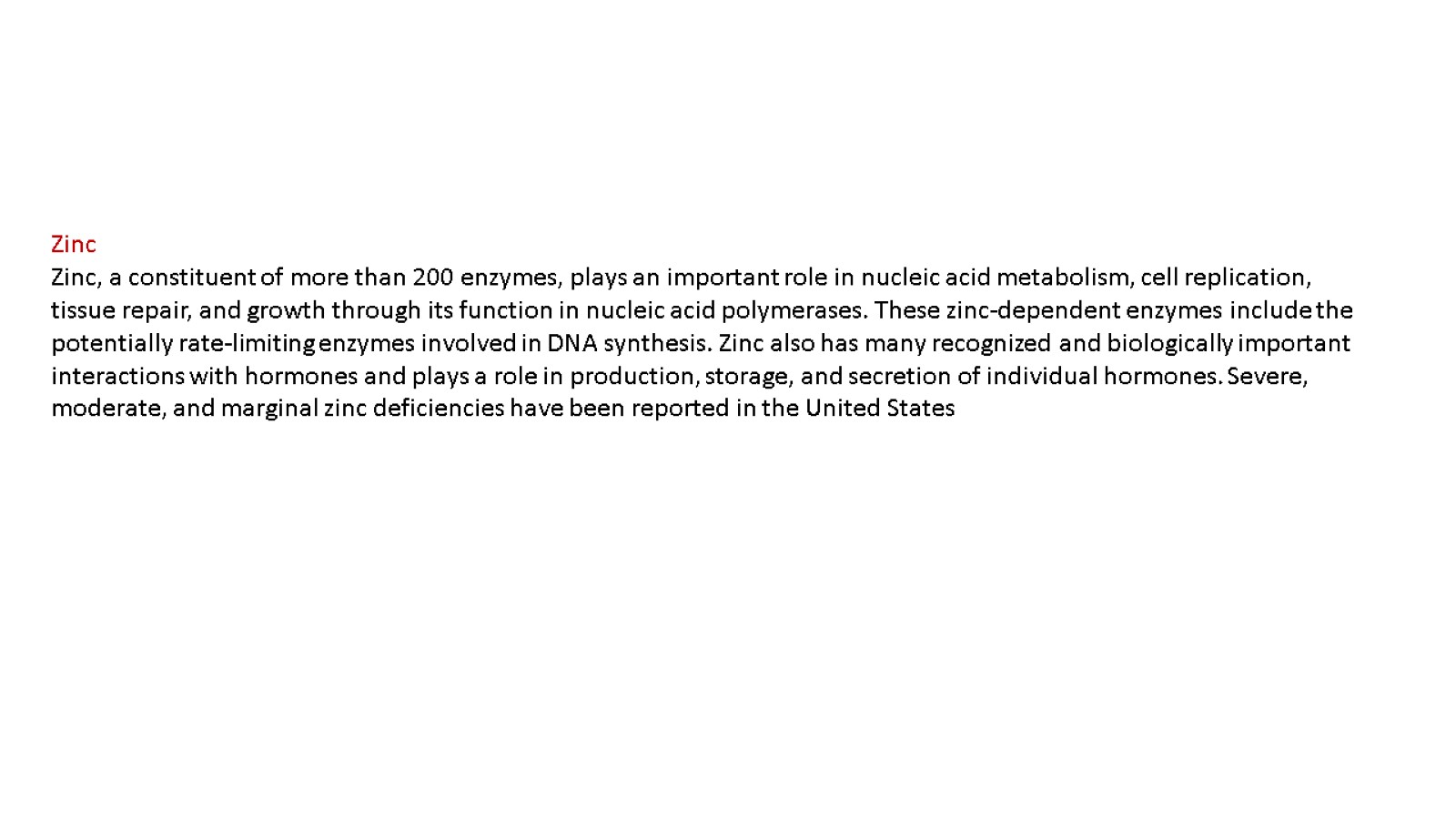 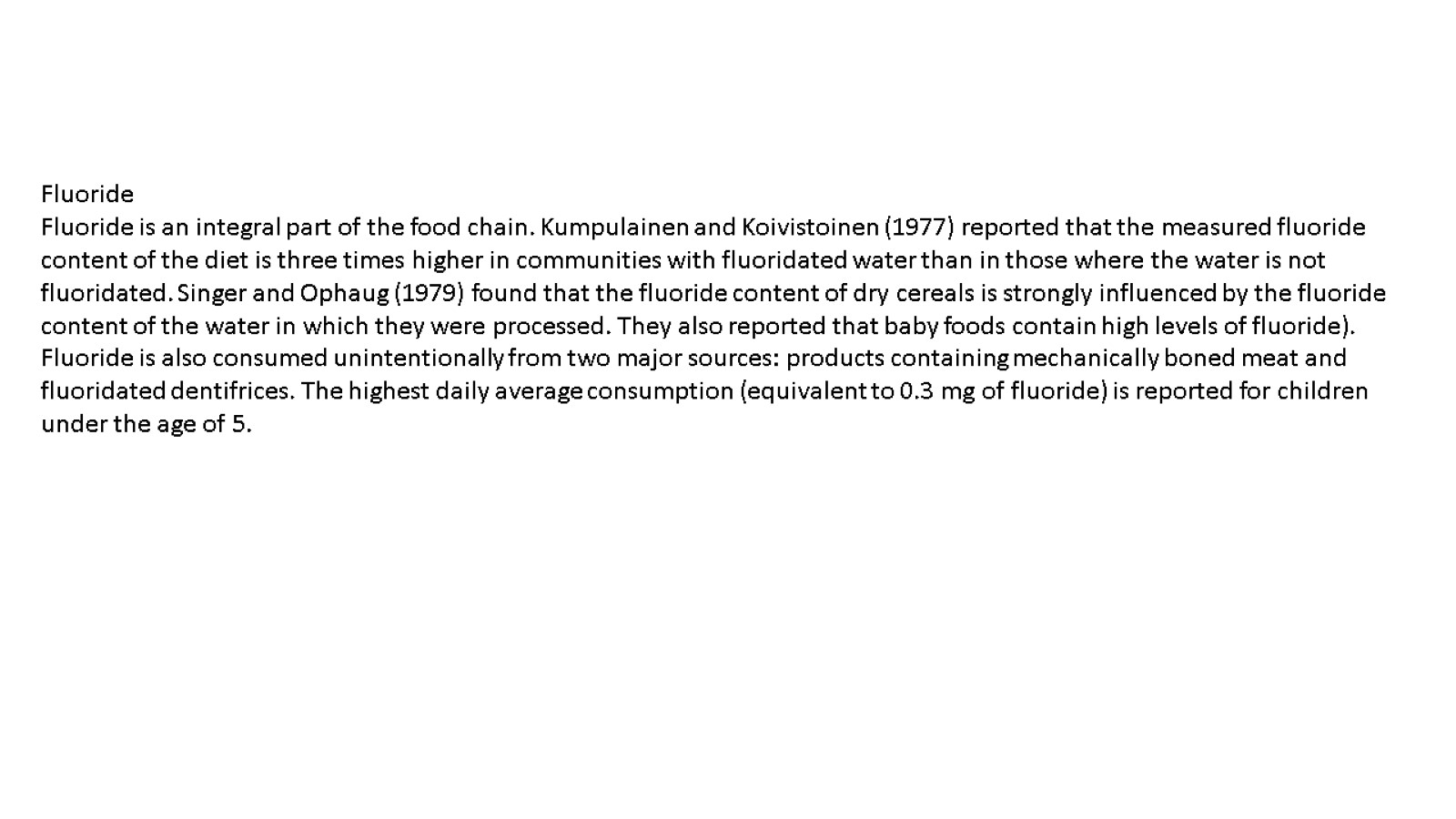 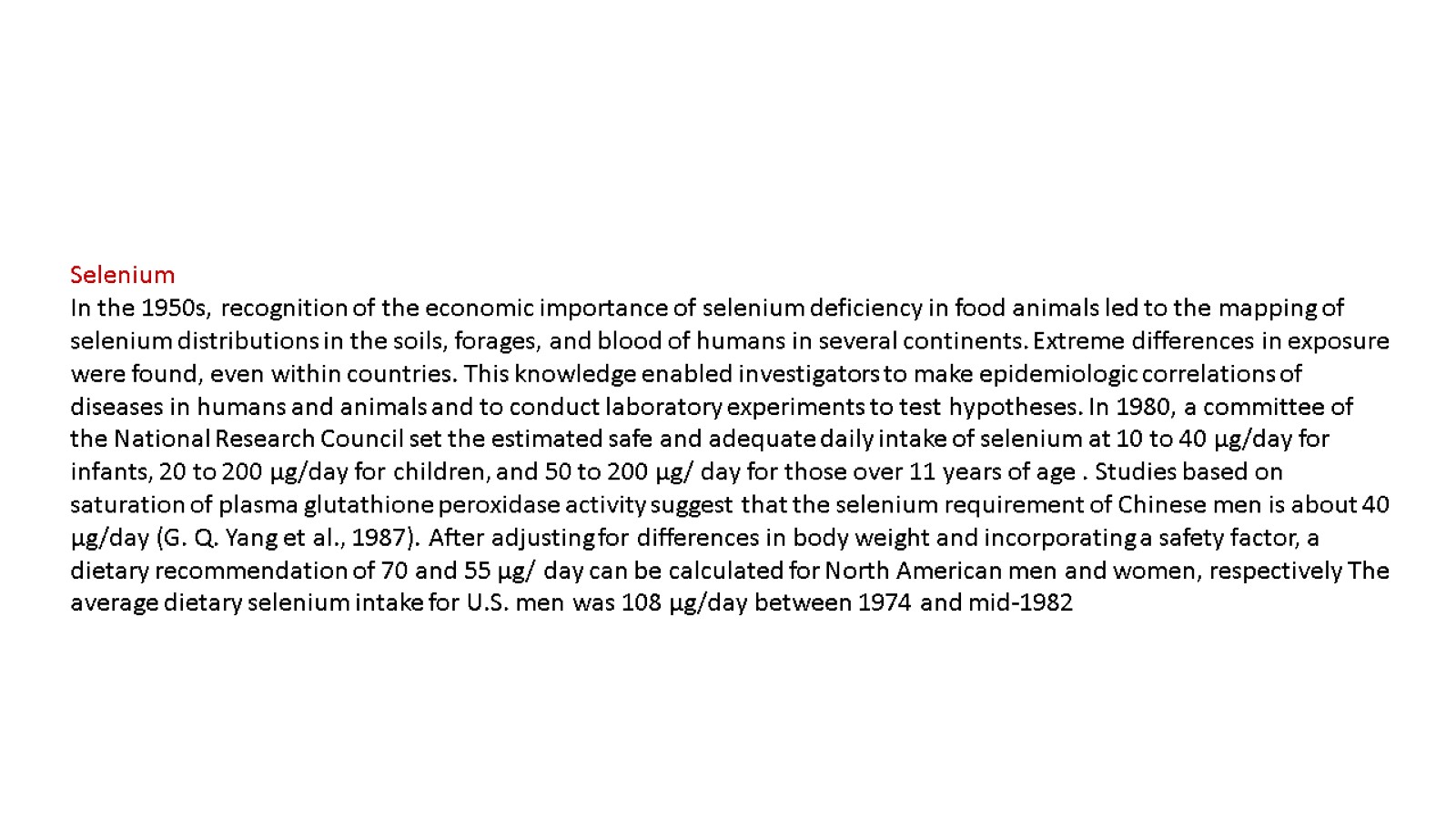 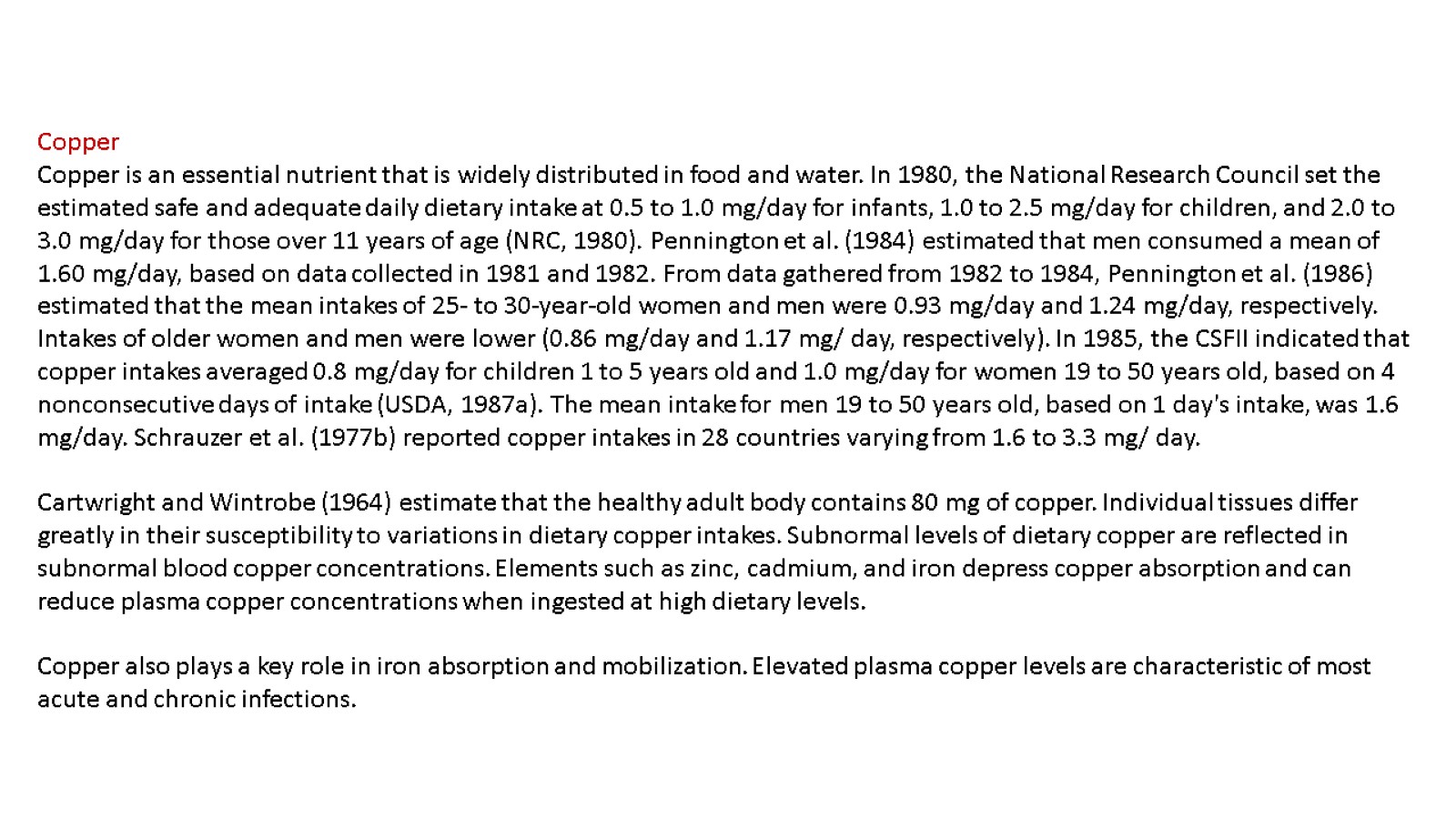 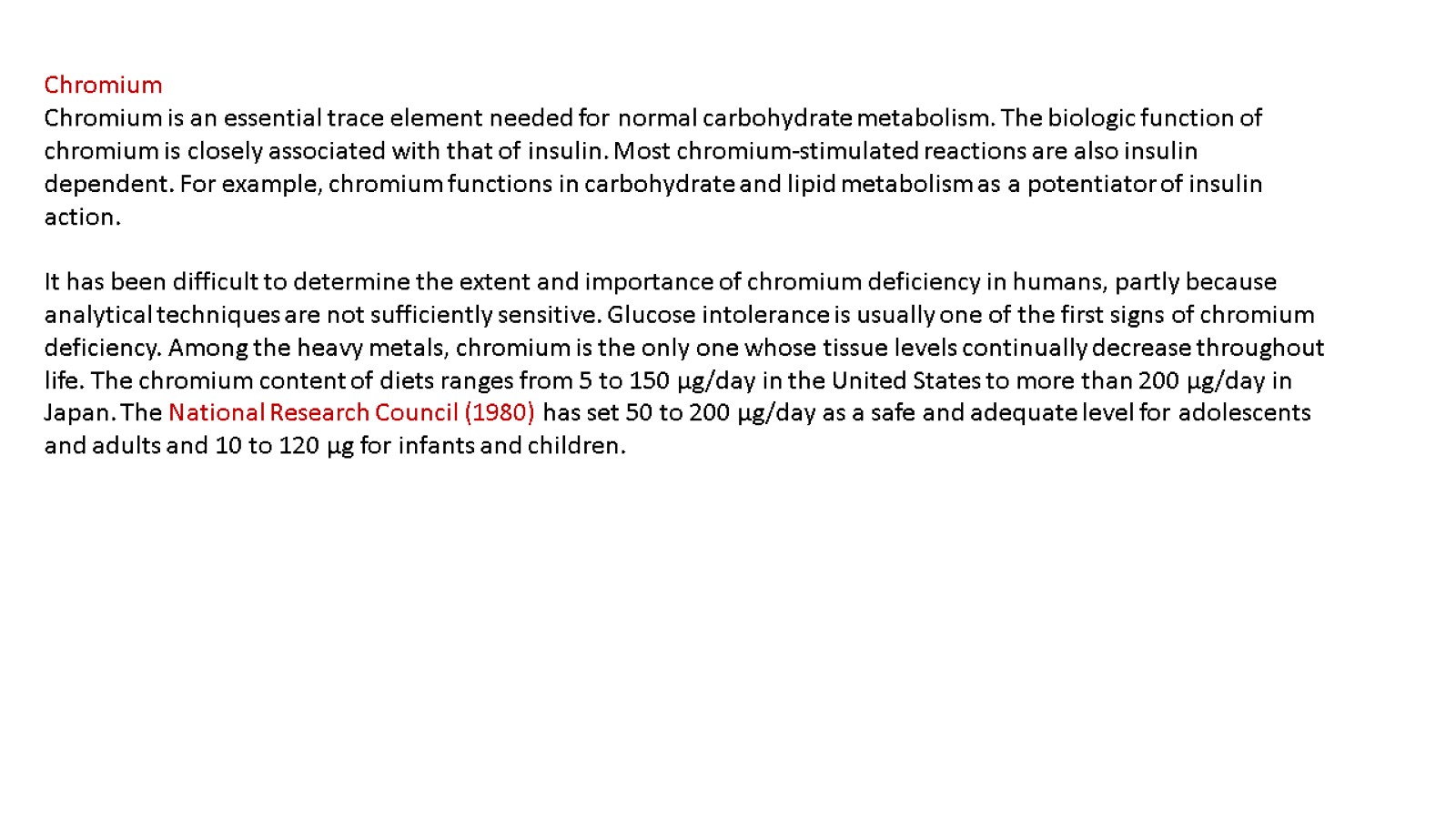 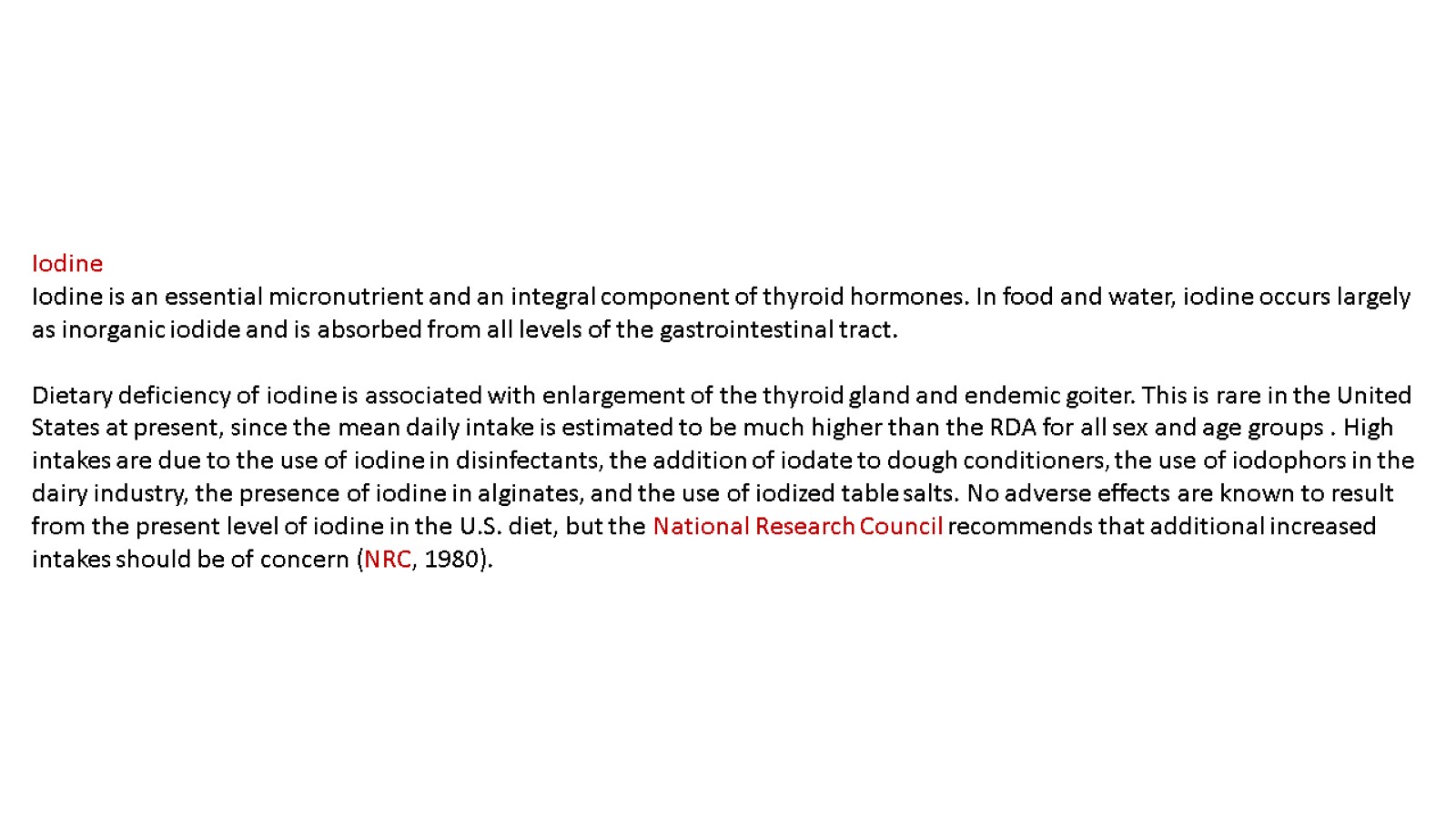 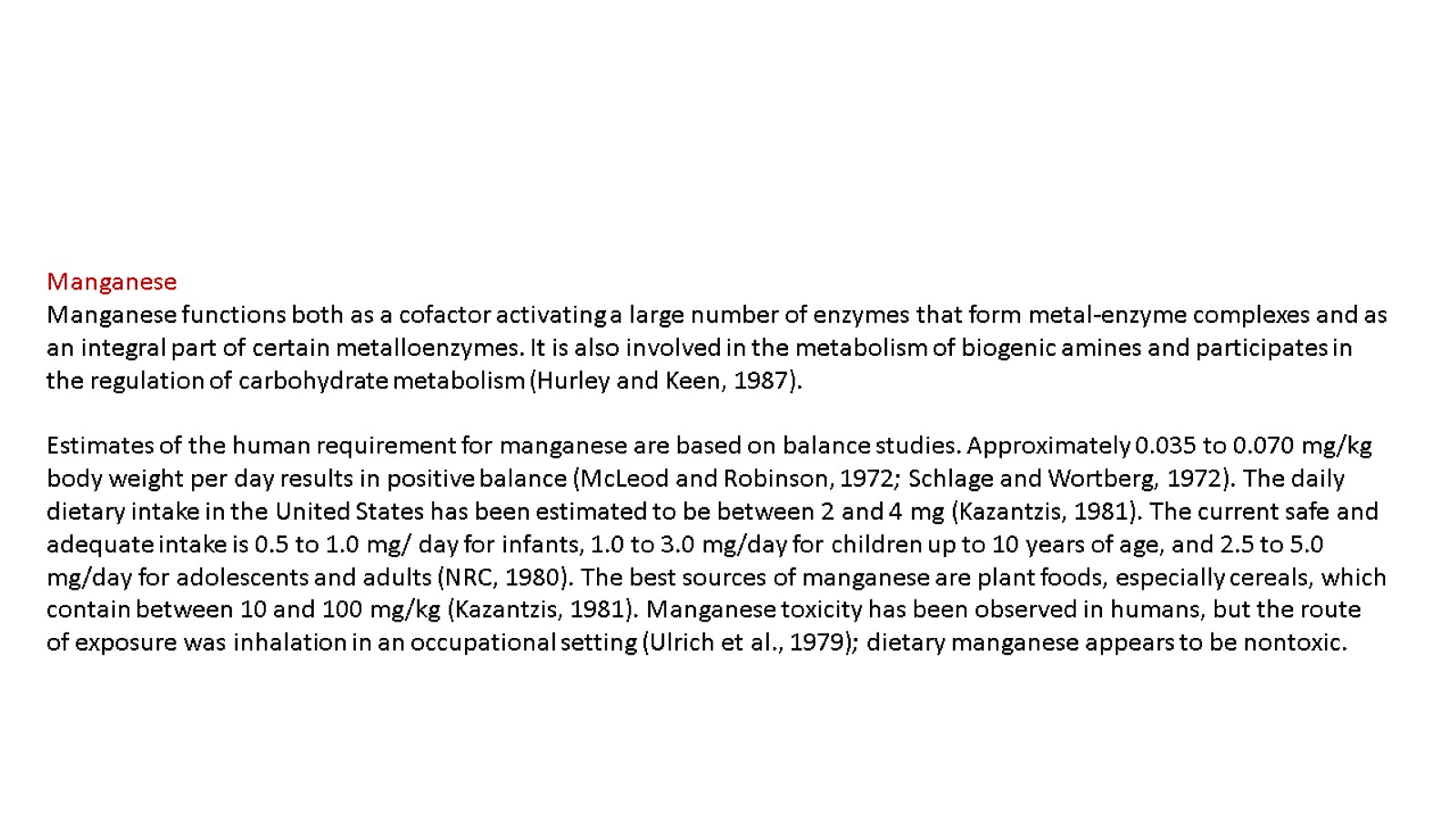 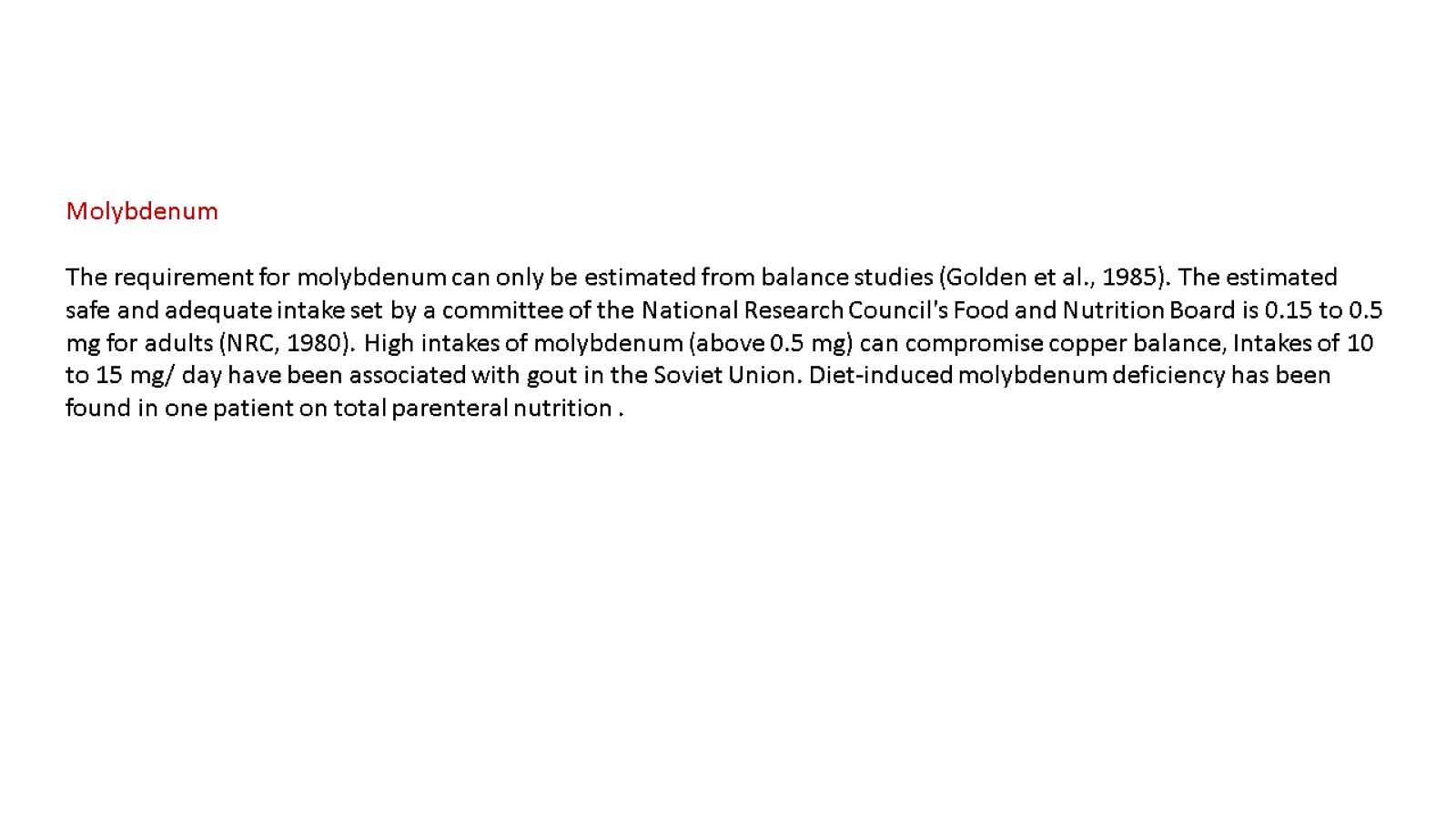 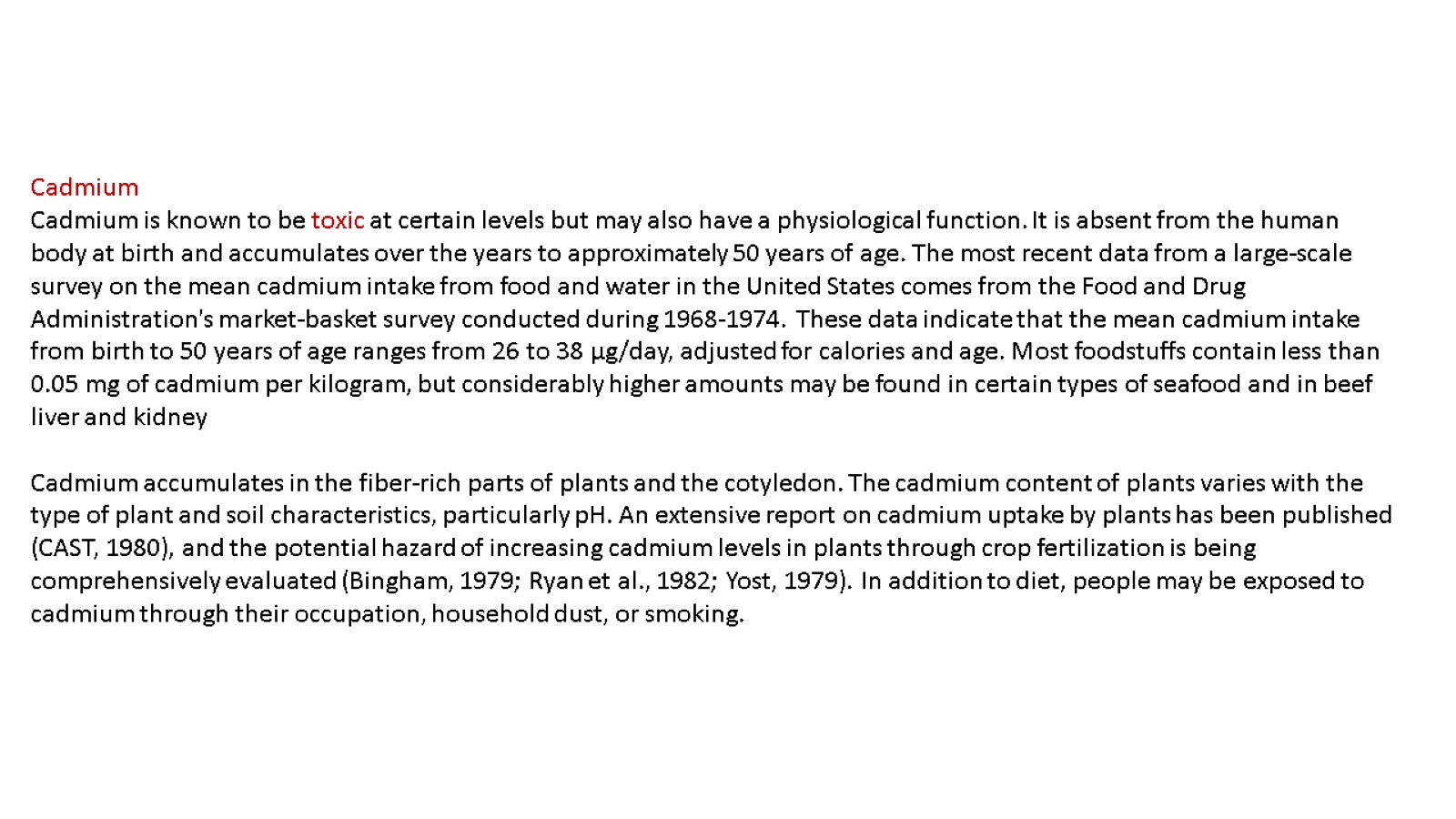 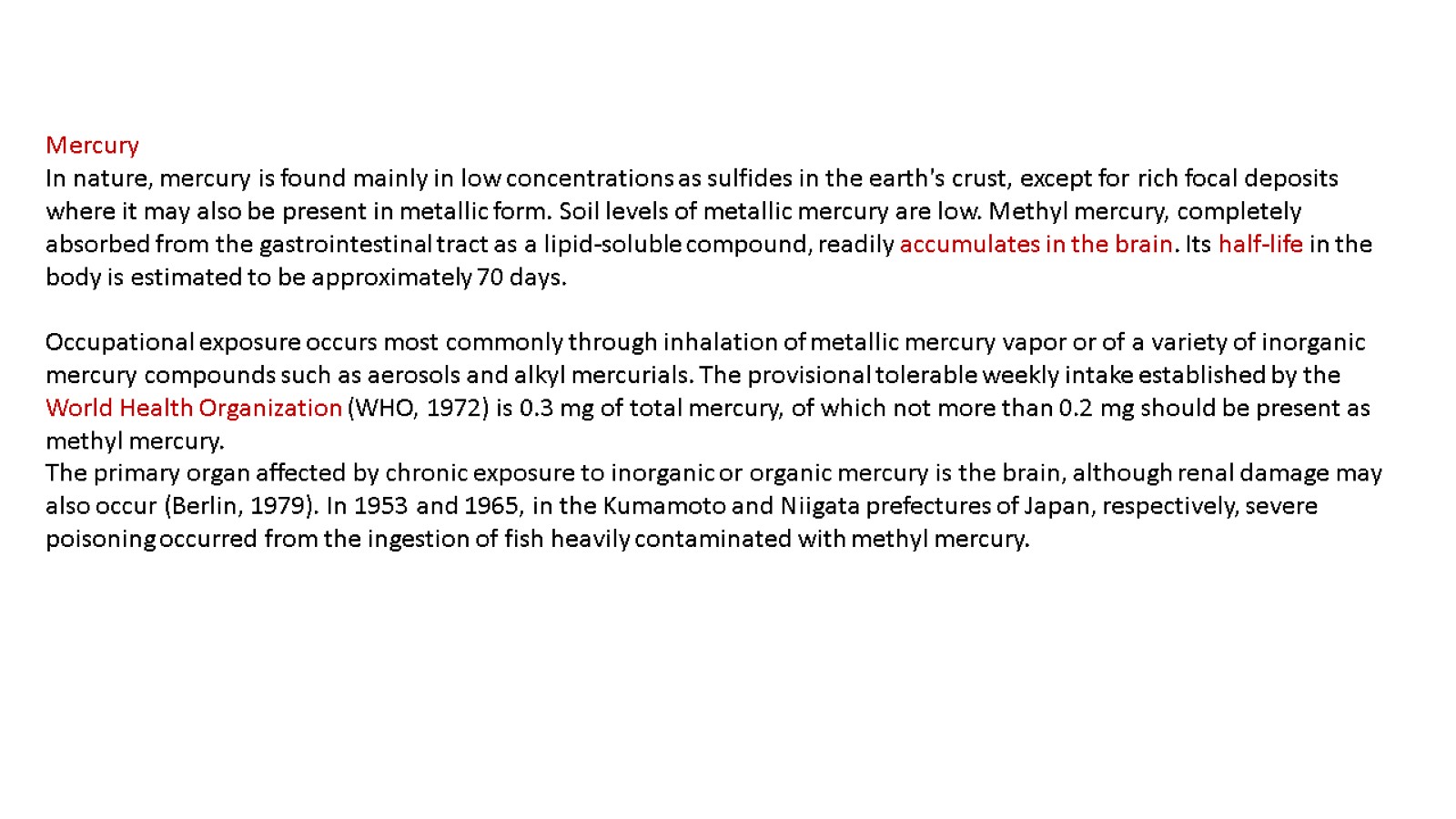 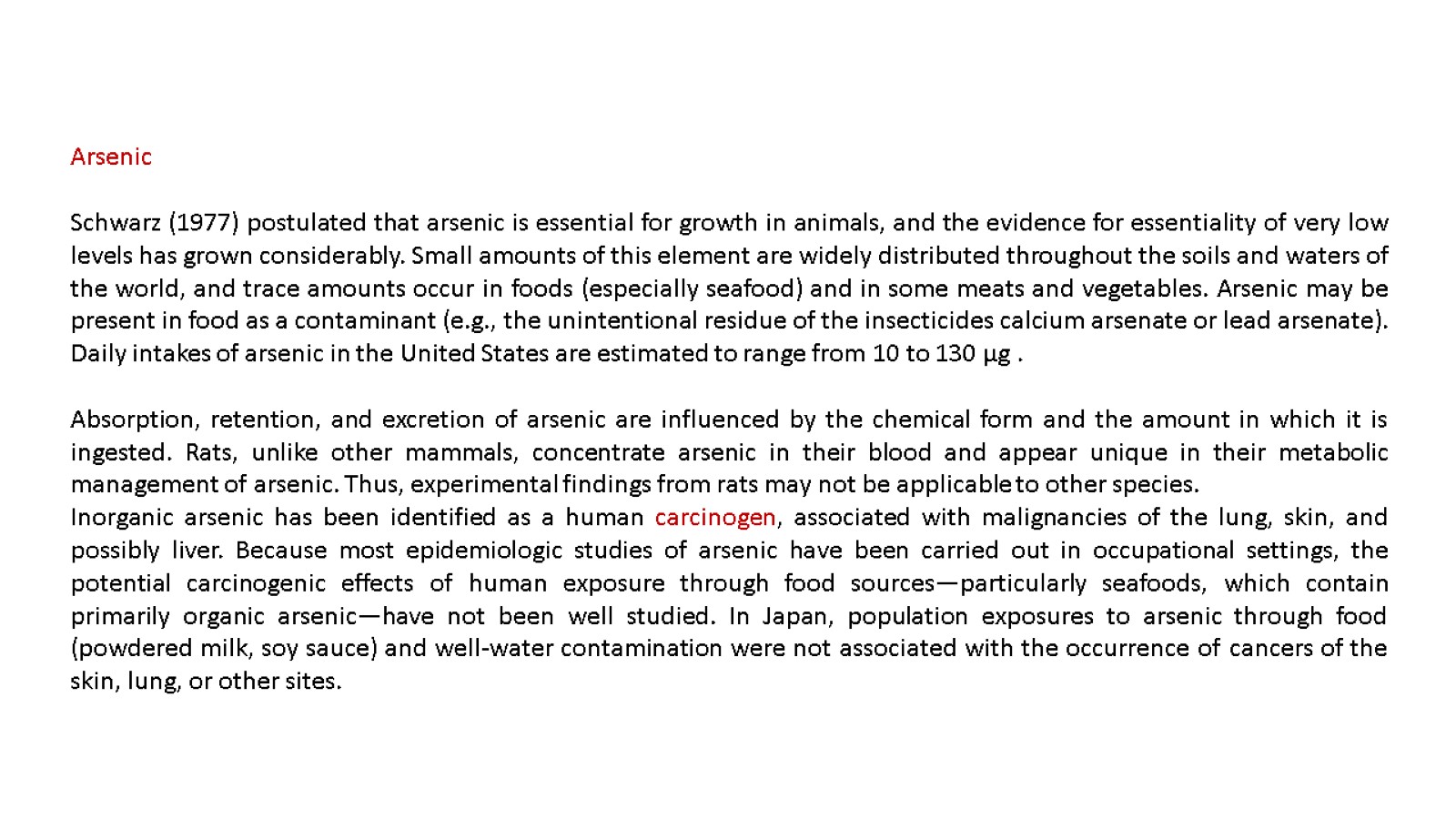 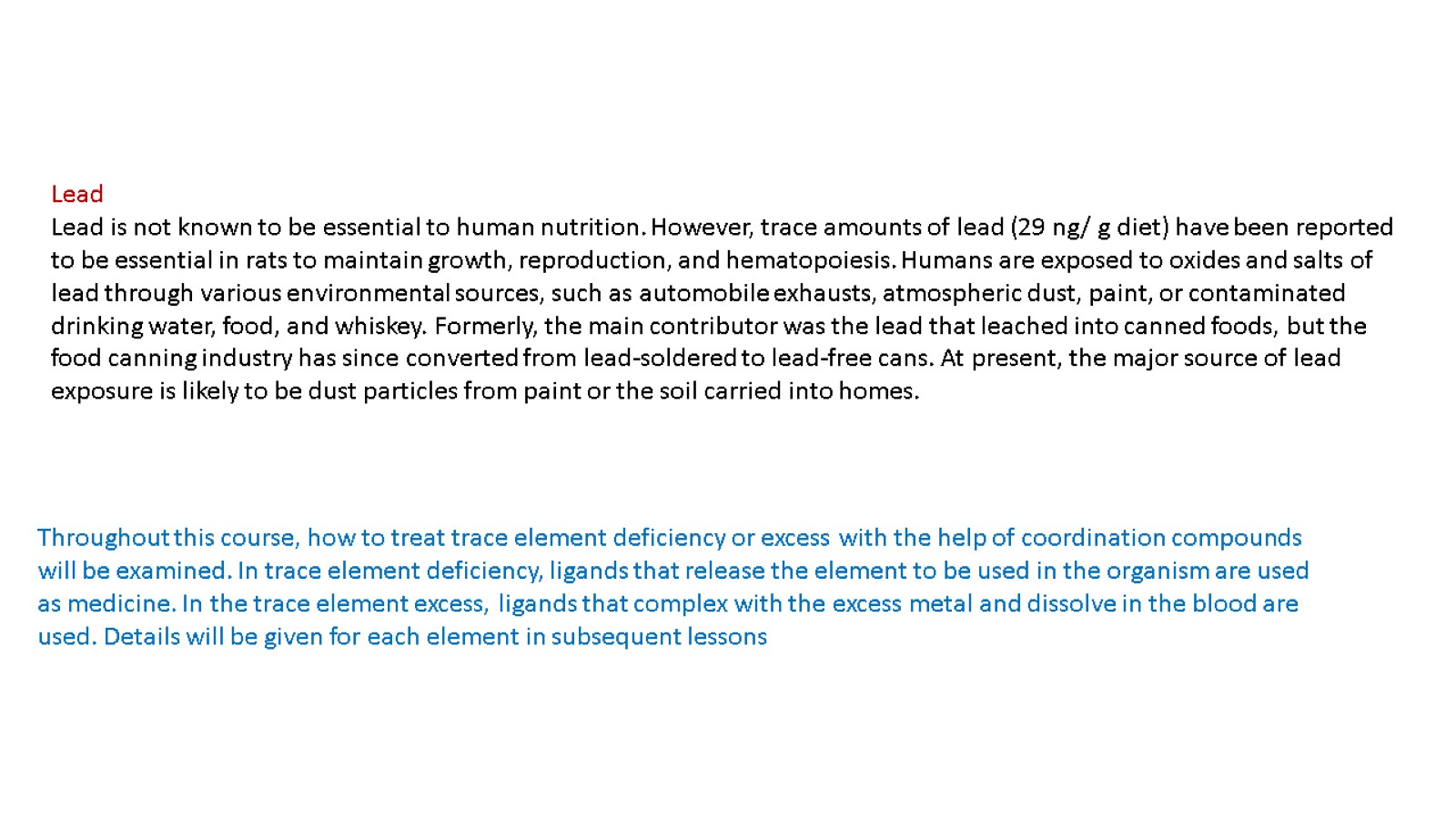